Εισαγωγή στις νέες τεχνολογίες επικοινωνίας
Μάθημα 4ο
Διδάσκων:Γκούτζιος Στέφανος
Λίστες με Κουκίδες και Αρίθμηση
Οι αριθμημένες λίστες και οι λίστες με κουκκίδες μπορούν να χρησιμοποιηθούν σε ένα έγγραφο για να συγκεντρώσουν μαζί σχετικά στοιχεία, να δώσουν έμφαση ή ιεραρχία στο κείμενο. Το κείμενο μορφή λίστας γίνεται πιο ευανάγνωστο.
Οι αριθμημένες λίστες είναι κατάλληλες όταν η σειρά ή η ακολουθία είναι σημαντική. Οι λίστες με κουκκίδες λειτουργούν καλύτερα όταν η σειρά δεν έχει σημασία, αλλά τα στοιχεία στη λίστα σχετίζονται.
Κουκίδες και αρίθμηση
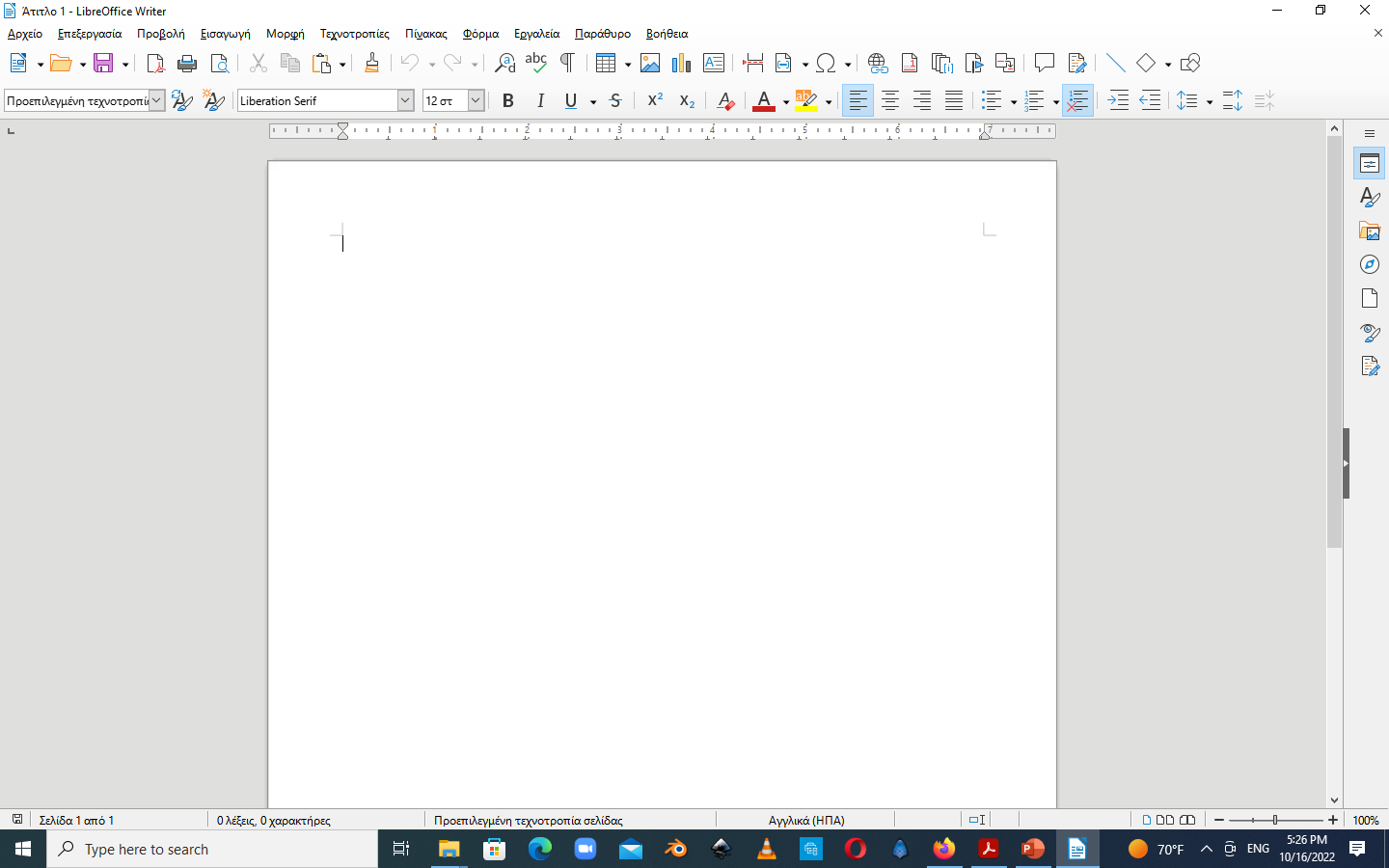 Διδάσκων:Γκούτζιος Στέφανος
Λίστες με Κουκίδες και Αρίθμηση
Δημιουργία λιστών

Για να δημιουργήσετε μια λίστα στο Writer, όλα τα στοιχεία πρέπει να είναι χωρισμένα με χαρακτήρα New Line, δηλαδή κάθε στοιχείο μια παράγραφος.Για να δημιουργήσετε μια λίστα:
Επιλέξτε όλα τα στοιχεία της λίστας 


Κάντε κλικ στο κουμπί Κουκκίδες         ή Αρίθμηση         της εργαλειοθήκης
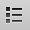 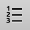 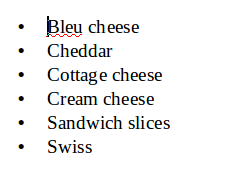 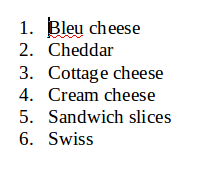 Λίστα με Κουκκίδες          Λίστα με Αρίθμηση
Διδάσκων:Γκούτζιος Στέφανος
Λίστες με Κουκίδες και Αρίθμηση
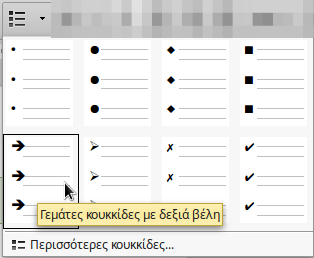 Για να αλλάξετε τη μορφή των κουκίδων ή των αριθμών σε μια λίστα:
Επιλέξτε πρώτα όλα τα στοιχεία λίστας και κάντε κλικ στο βέλος          στο εικονίδιο λίστας με κουκκίδες ή αρίθμηση. 
Στο αναπτυσσόμενο πλαίσιο επιλέξτε τη νέα μορφή σφαίρας ή αριθμών:
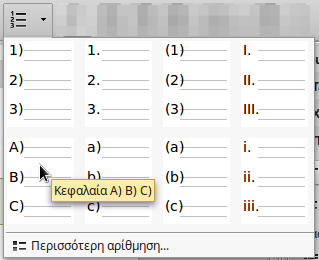 Διδάσκων:Γκούτζιος Στέφανος
Λίστες με Κουκίδες και Αρίθμηση
Το παράθυρο διαλόγου Κουκκίδες και Αρίθμηση
Για περισσότερες επιλογές, κάντε κλικ στο στοιχείο Περισσότερες κουκκίδες... ή Περισσότερες αρίθμηση... για να ανοίξετε το παράθυρο Κουκκίδες και αρίθμηση. Στην καρτέλα Εικόνα μπορείτε να ορίσετε ένα εικονίδιο για τις κουκκίδες ή να προσθέσετε μια εικόνα από τον υπολογιστή σας.
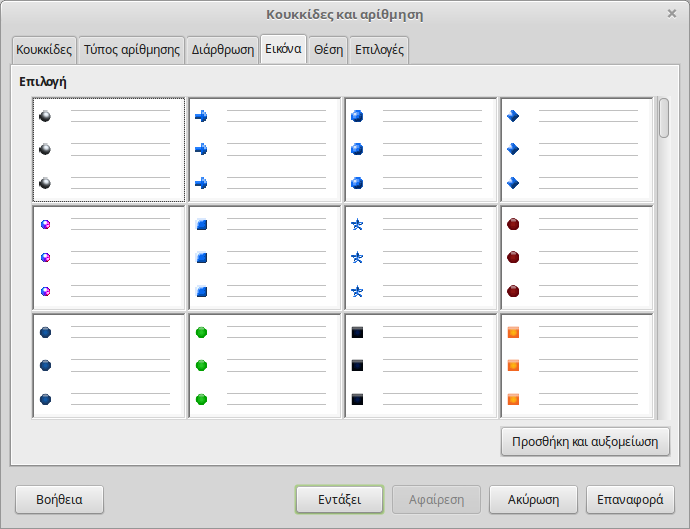 Διδάσκων:Γκούτζιος Στέφανος
Εργαλειοθήκη Κουκκίδες και Αρίθμηση
Με την Εργαλειοθήκη Κουκκίδες και Αρίθμηση μπορείτε να εκτελέσετε πιο σύνθετες λειτουργίες όπως ένθετες λίστες, μετακίνηση στοιχείων λίστας και άλλα.
Τα στοιχεία μιας λίστας μπορούν να προωθηθούν κατά ένα ή περισσότερα επίπεδα δημιουργώντας έτσι ιεραρχικές ή ένθετες λίστες. Χρησιμοποιήστε τα κουμπιά αλλαγής επιπέδου για να αυξήσετε ή να μειώσετε το επίπεδο ενός στοιχείου ή στοιχείων λίστας. Η αντίστοιχη εντολή με υποπαραγράφους (υπολίστα) αλλάζει το επίπεδο του επιλεγμένου στοιχείου, συμπεριλαμβανομένων όλων των ένθετων στοιχείων.
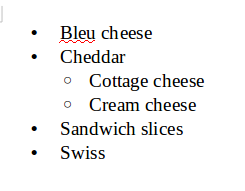 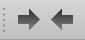 Διδάσκων:Γκούτζιος Στέφανος
Εργαλειοθήκη Κουκκίδες και Αρίθμηση
Με την Εργαλειοθήκη Κουκκίδες και Αρίθμηση μπορείτε να εκτελέσετε πιο σύνθετες λειτουργίες όπως ένθετες λίστες, μετακίνηση στοιχείων λίστας και άλλα.
Διδάσκων:Γκούτζιος Στέφανος
Μορφοποίηση Παραγράφου
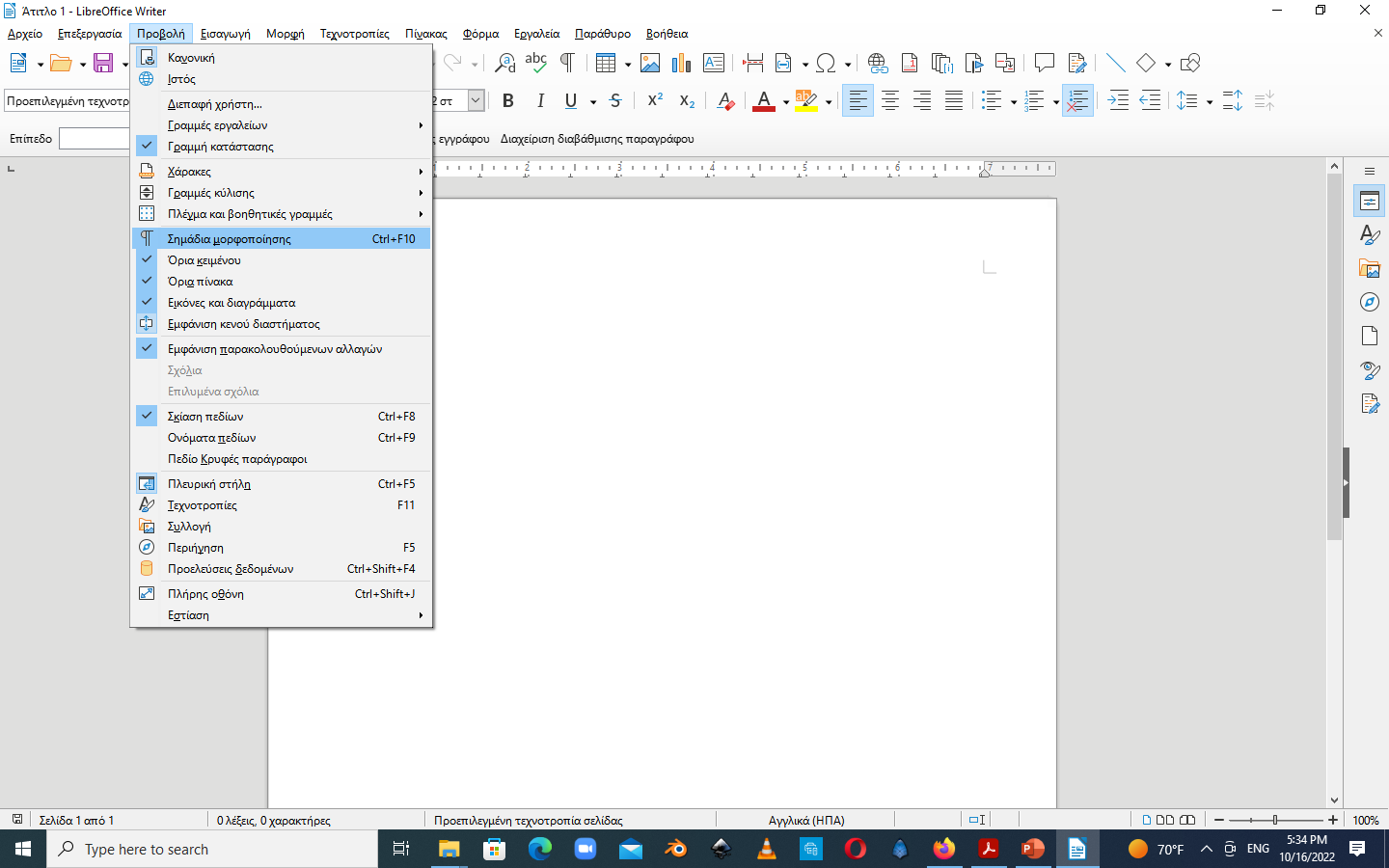 Εμφάνιση / Απόκρυψη 
μη εκτυπώσιμων χαρακτήρων
Διδάσκων:Γκούτζιος Στέφανος
Μορφοποίηση Παραγράφου
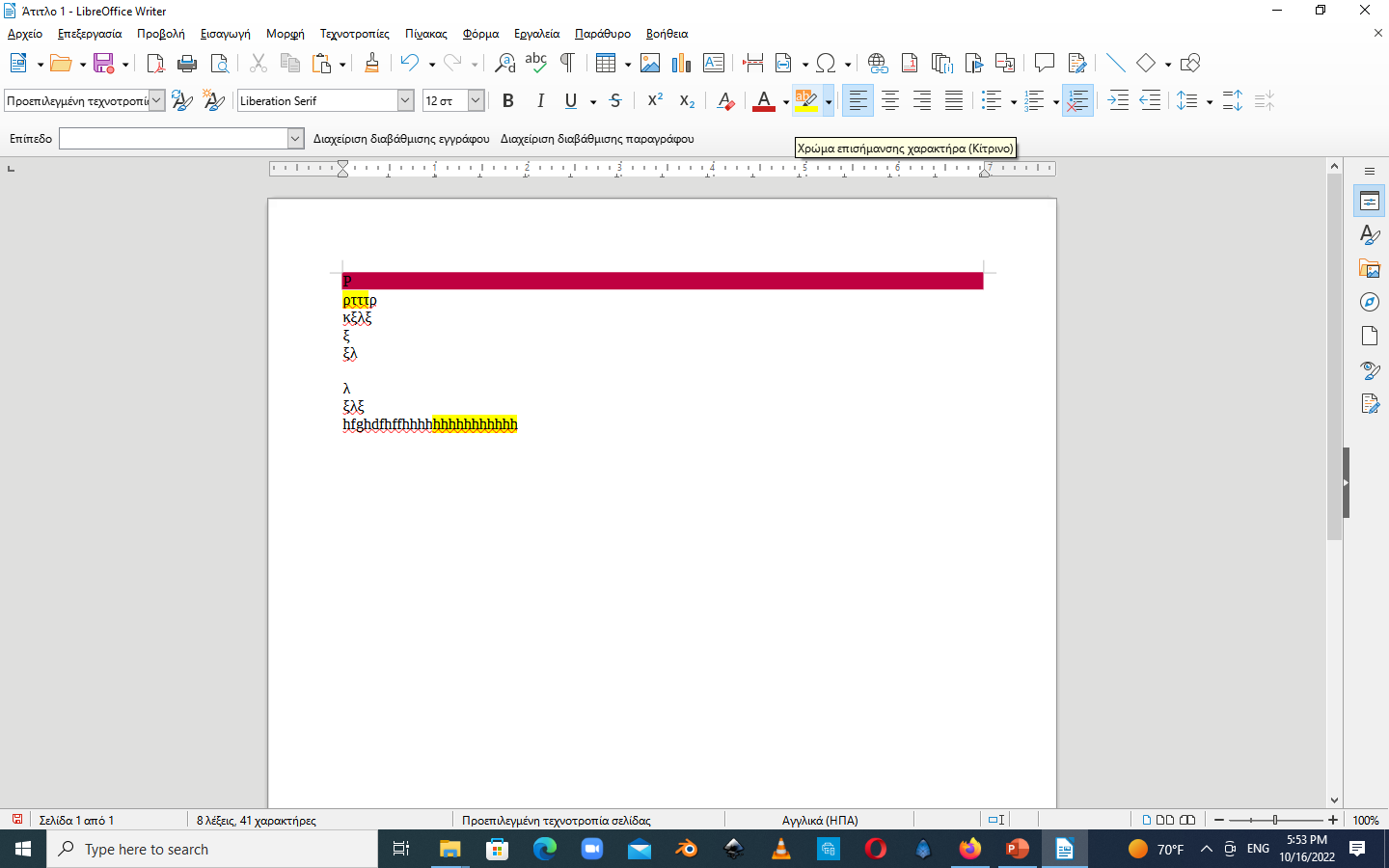 Σκίαση
Διδάσκων:Γκούτζιος Στέφανος
Μορφοποίηση Παραγράφου
Περιγράμματα
Διδάσκων:Γκούτζιος Στέφανος
Μορφοποίηση Παραγράφου
Διδάσκων:Γκούτζιος Στέφανος
Κεφαλίδες και Υποσέλιδα
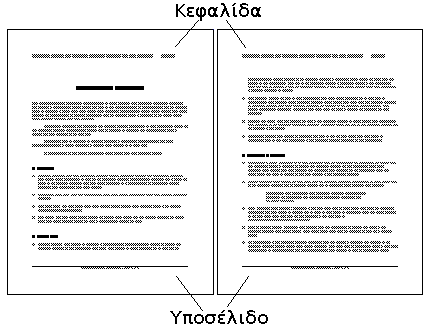 Οι κεφαλίδες είναι τμήματα ενός εγγράφου που εμφανίζονται πάντα στην κορυφή μιας σελίδας, τα υποσέλιδα εμφανίζονται στο κάτω μέρος μιας σελίδας. Τυπικά οι κεφαλίδες και τα υποσέλιδα εμφανίζουν γενικές πληροφορίες όπως τον τίτλο του εγγράφου, το όνομα του κεφαλαίου, τον αριθμό της σελίδας, το όνομα του δημιουργού κ.λπ
Διδάσκων:Γκούτζιος Στέφανος
Κεφαλίδες και Υποσέλιδα
Οι κεφαλίδες και τα υποσέλιδα μπορούν να σας βοηθήσουν να κρατήσετε μεγάλα έγγραφα οργανωμένα και να διευκολύνετε στην πλοήγηση. Κανονικά, το κείμενο που εισάγεται στη κεφαλίδα ή το υποσέλιδο θα εμφανίζεται σε κάθε σελίδα του εγγράφου, αλλά μπορείτε να ορίσετε ξεχωριστή κεφαλίδα και υποσέλιδο για μια ενότητα ενός εγγράφου (για παράδειγμα την πρώτη σελίδα).
Διδάσκων:Γκούτζιος Στέφανος
Ορθογραφικός Έλεγχος - Άσκηση
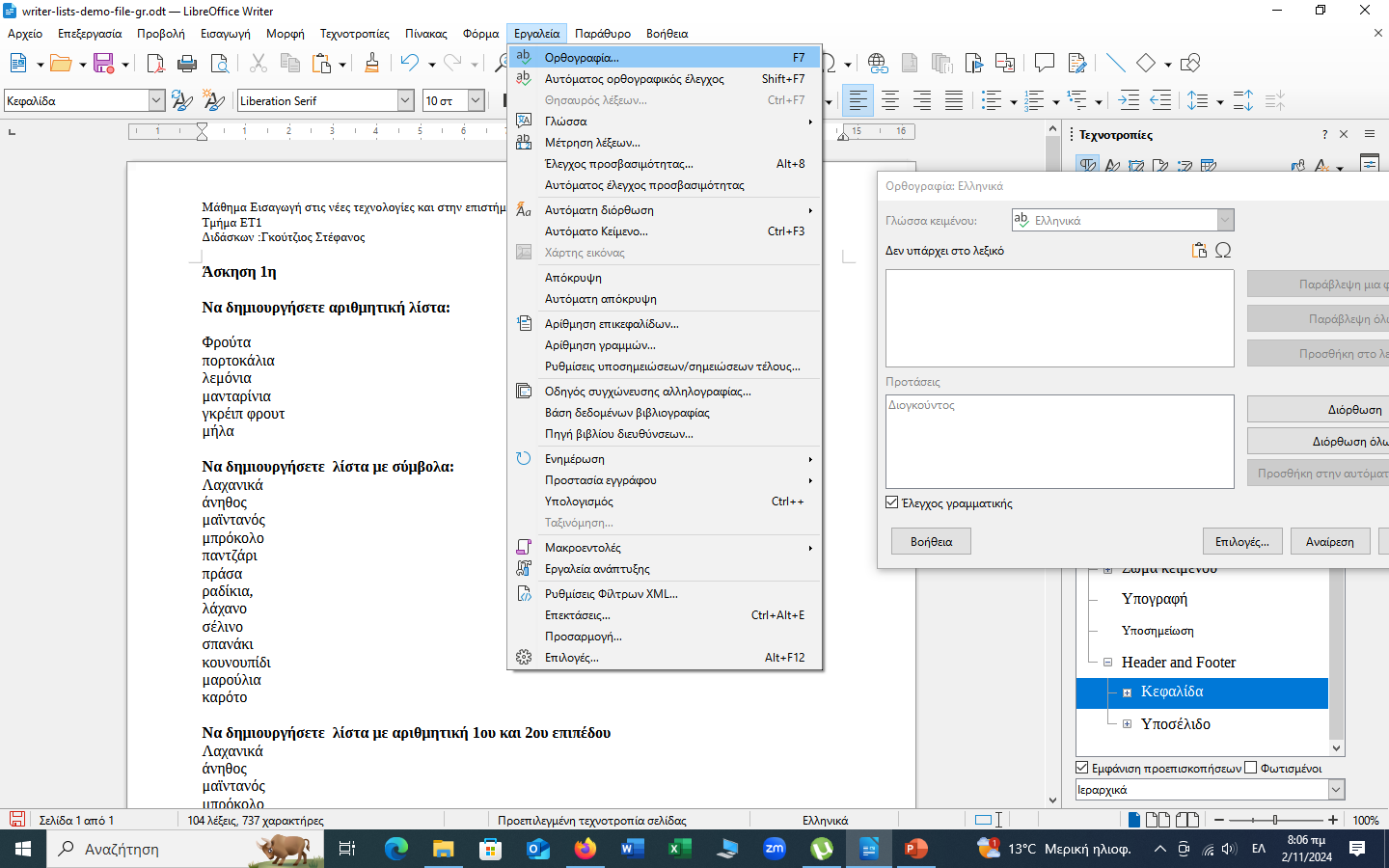 Διδάσκων:Γκούτζιος Στέφανος
Εύρεση και Αντικατάσταση
Αναζήτηση λέξης μέσα στο κείμενο
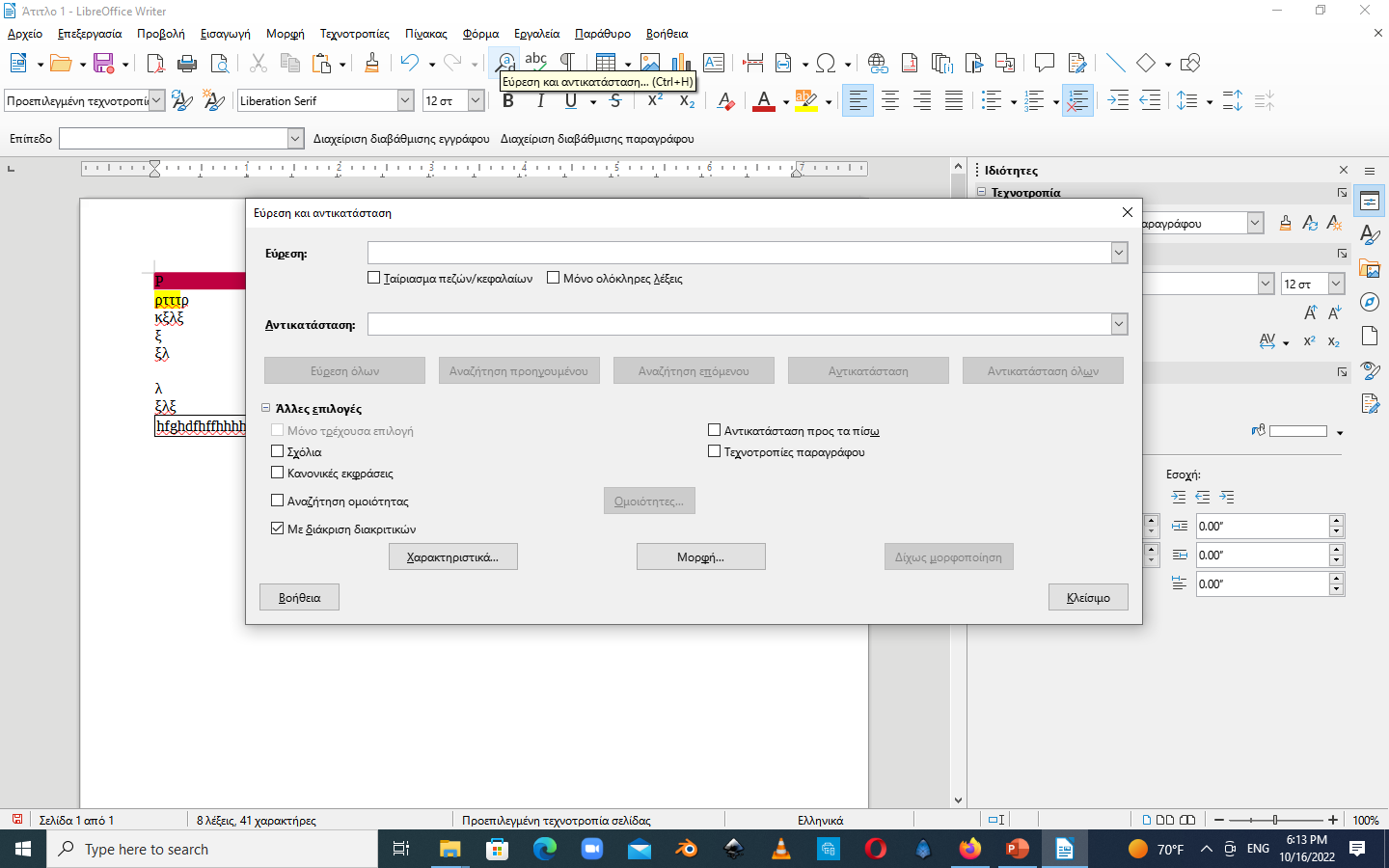 Αντικατάσταση λέξης μέσα από το κείμενο
Διδάσκων:Γκούτζιος Στέφανος
Εύρεση και Αντικατάσταση
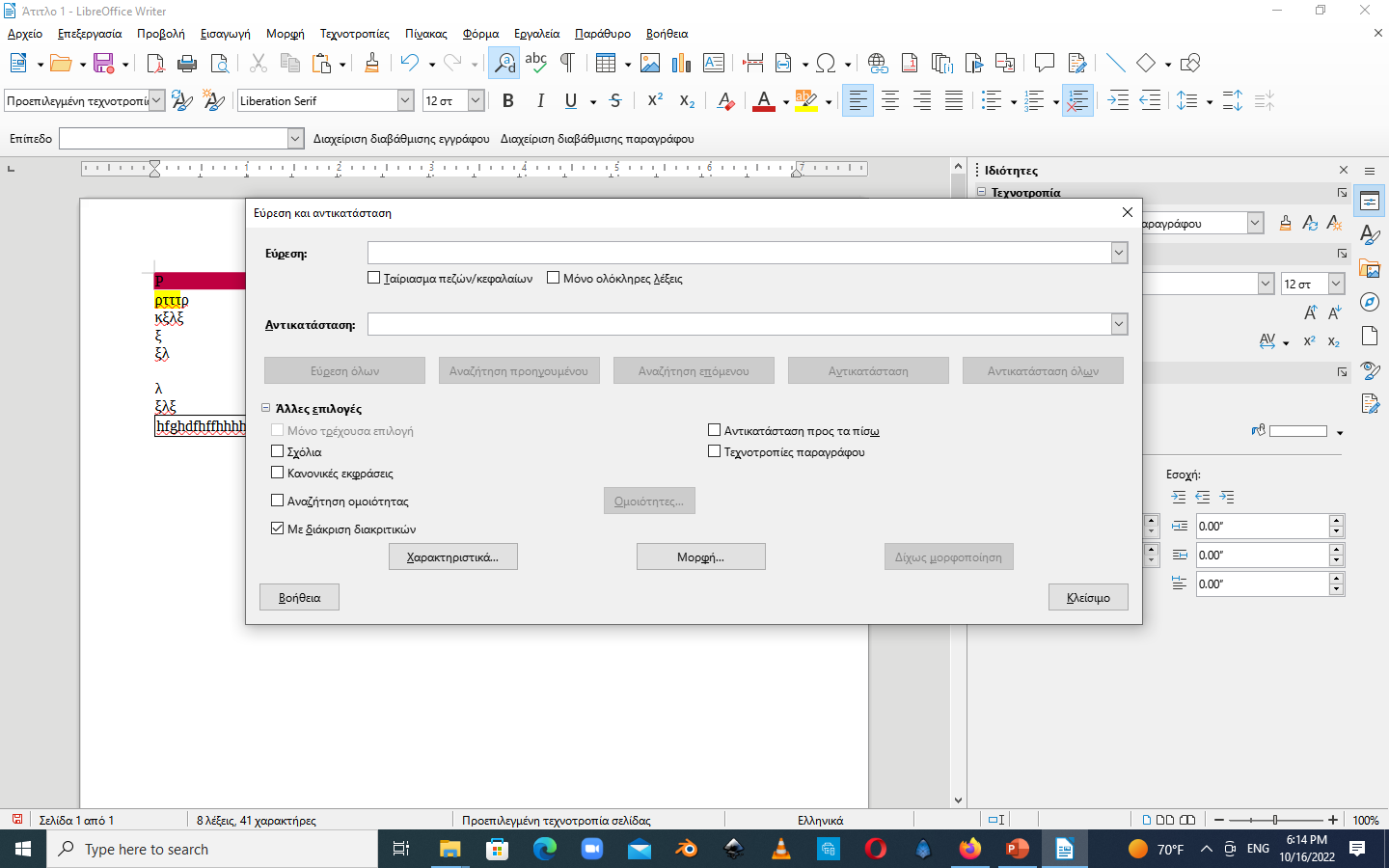 Αναζήτηση λέξης
Αντικατάσταση λέξης
Διδάσκων:Γκούτζιος Στέφανος
Στυλ κειμένου
Εφαρμογή στυλ Βασικό στο κύριο κείμενο
Εφαρμογή στυλ Επικεφαλίδα στις Επικεφαλίδες
Διδάσκων:Γκούτζιος Στέφανος